DENMARK
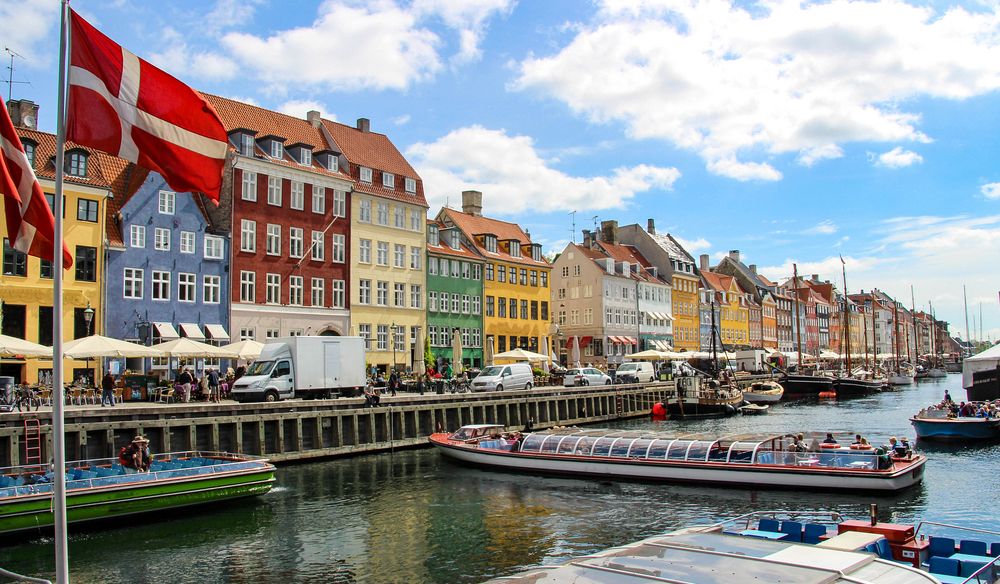 Tivoli
Kronborg Castle
Råbjerg Mile
The Danish Riviera
Odense
The Little Mermaid
Danae Mavromati
The right holiday for me